31-4
These materials are by the Kongki Ka Project and are made available to you under the terms of the Creative Commons Attribution ShareAlike license 4.0.
You have permission to share and redistribute these materials in any format and to make reasonable revisions and adaptations of this translation, provided that:
You include the above licence and source information.
If you redistribute these materials or create derivatives, you must distribute your contributions under the same license as the original.
 
The Holy Bible, Berean Standard Bible, BSB is produced in cooperation with Bible Hub, Discovery Bible, OpenBible.com, and the Berean Bible Translation Committee. This text of God's Word has been dedicated to the public domain.
 
Tibetan text is from the Central Tibetan Bible translation by Central Asia Publishing. Used by permission
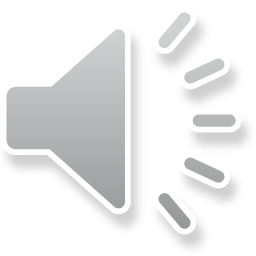 [Speaker Notes: Ch
Jesus’ Childhood
1. Simeon and Anna - Luke 2:21-38 (Left Top)
2. The Magi give gifts to Jesus - Matt 2:1-11 (Right Center)
3. Flight to Egypt and return to Nazareth - Matthew 2:12-23 (Left)
4. Childhood in the Temple - 2:40-52 (Right Bottom)]
ལུ་ཀཱ 2
སྐྱབས་མགོན་ཡེ་ཤུ་དགུང་ལོ་གཞོན་པའི༌དུས།
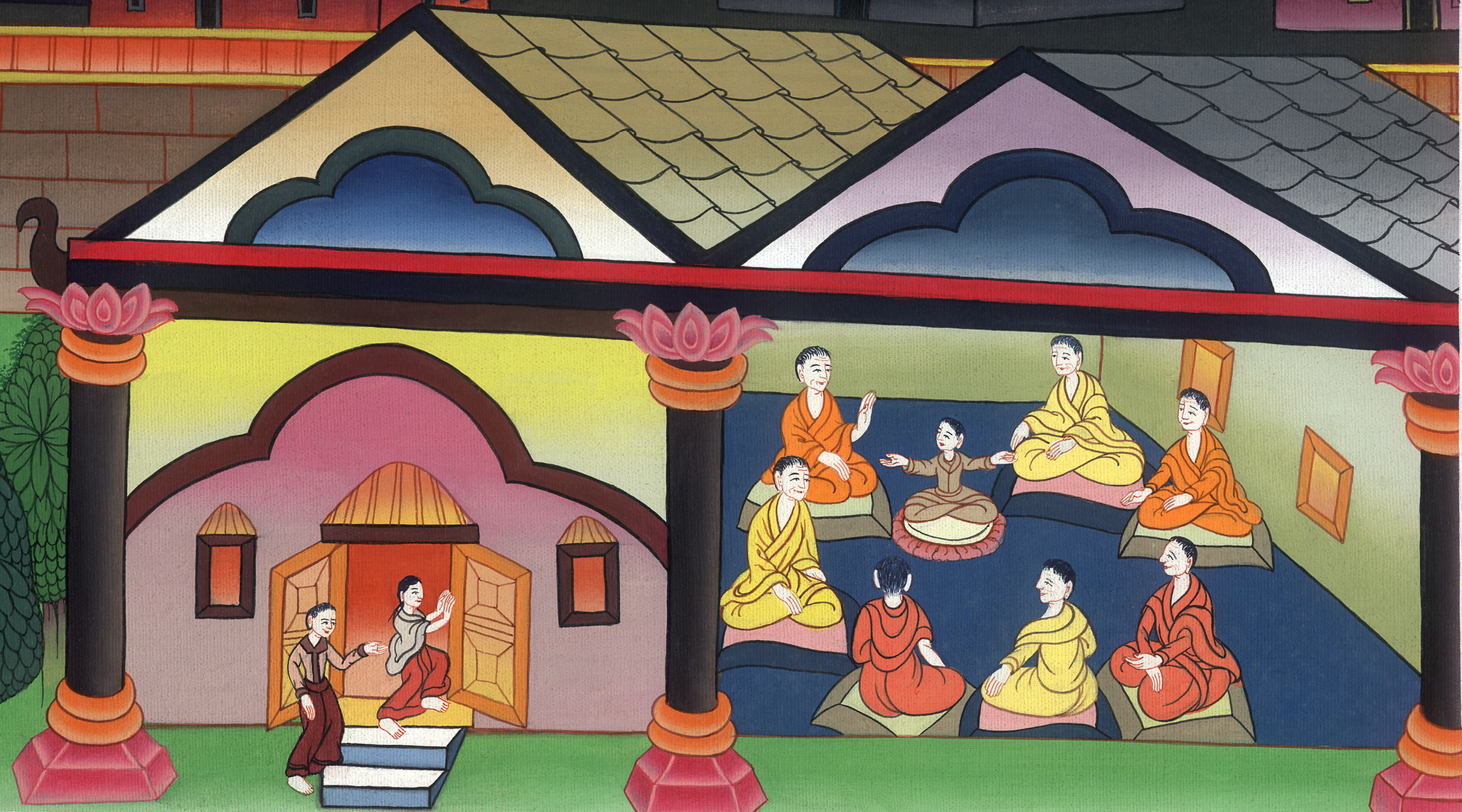 4. Childhood in the Temple – Luke 2:39-52 (Right Bottom)
ལུ་ཀཱ 2
སྐྱབས་མགོན་ཡེ་ཤུ་དགུང་ལོ་གཞོན་པའི༌དུས།
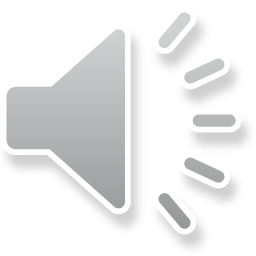 ལུ་ཀཱ 2
སྐྱབས་མགོན་ཡེ་ཤུ་དགུང་ལོ་གཞོན་པའི༌དུས།
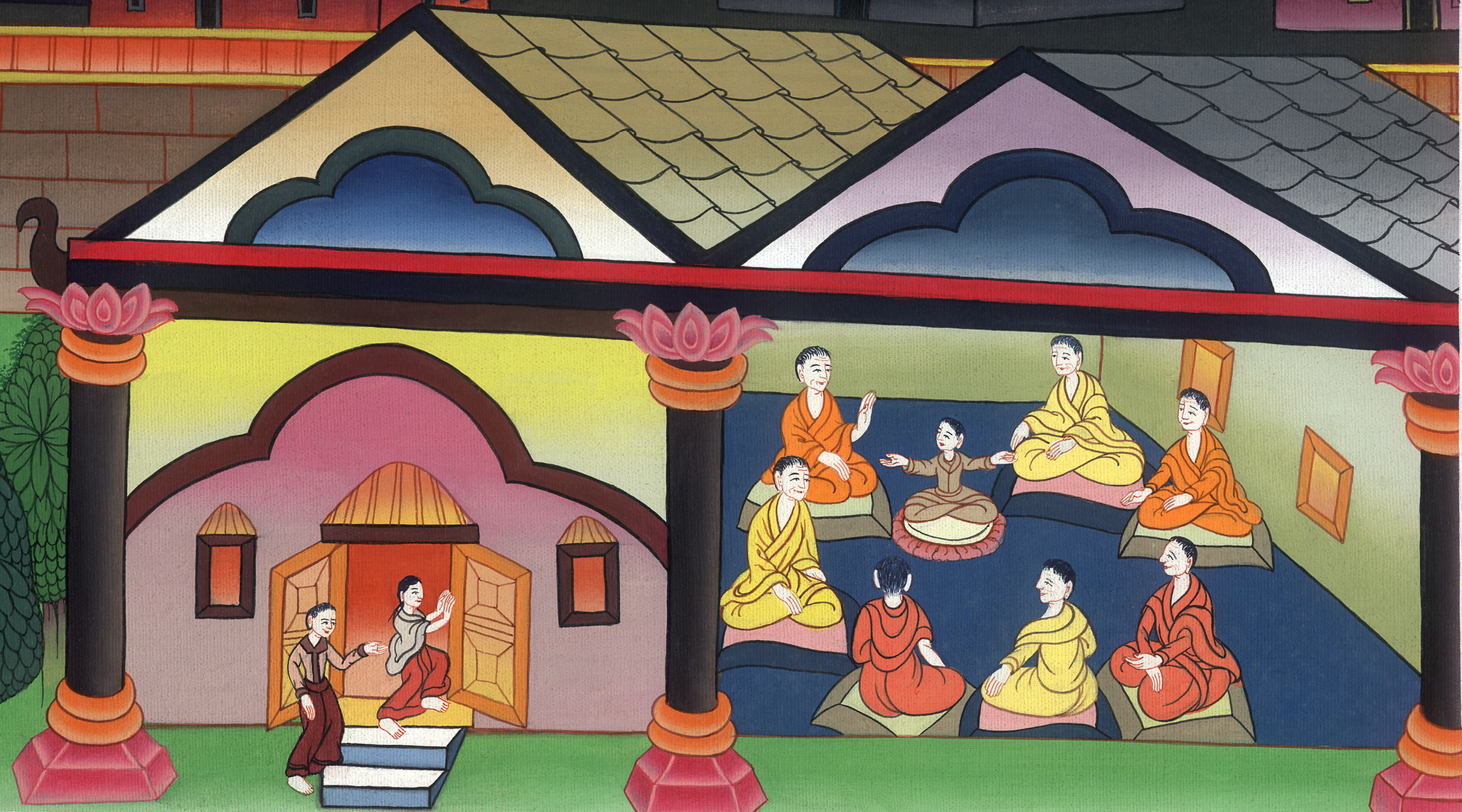 This work is licensed under a Creative Commons Attribution-ShareAlike 4.0 International License`
39When Jesus’ parents had done everything required by the Law of the Lord, they returned to Galilee, to their own town of Nazareth.
40And the Child grew and became strong. He was filled with wisdom, and the grace of God was upon Him.
39གཙོ་བོའི་ཆོས་ཁྲིམས་ལྟར་དོན་ཐམས་ཅད་བསྒྲུབས་ཚར་ནས་ཁོང་ཚོ་ག་ལིལ་ཡུལ་དུ་རང་གི་གྲོང་ཁྱེར་ན་ཙ་རེལ་ལ་ཕྱིར་ལོག 40བུ་དེ་འཚར་ལོངས་བྱུང་སྟེ་སེམས་སུ་སྟོབས་དང་བློ་ལ་ཤེས་རབ་རྒྱས་པ་དང༌། དཀོན་མཆོག་གི་ཐུགས་རྗེ་ཁོང་གི་ཐོག་ལ་གནས།
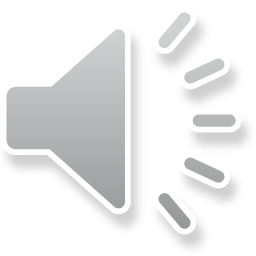 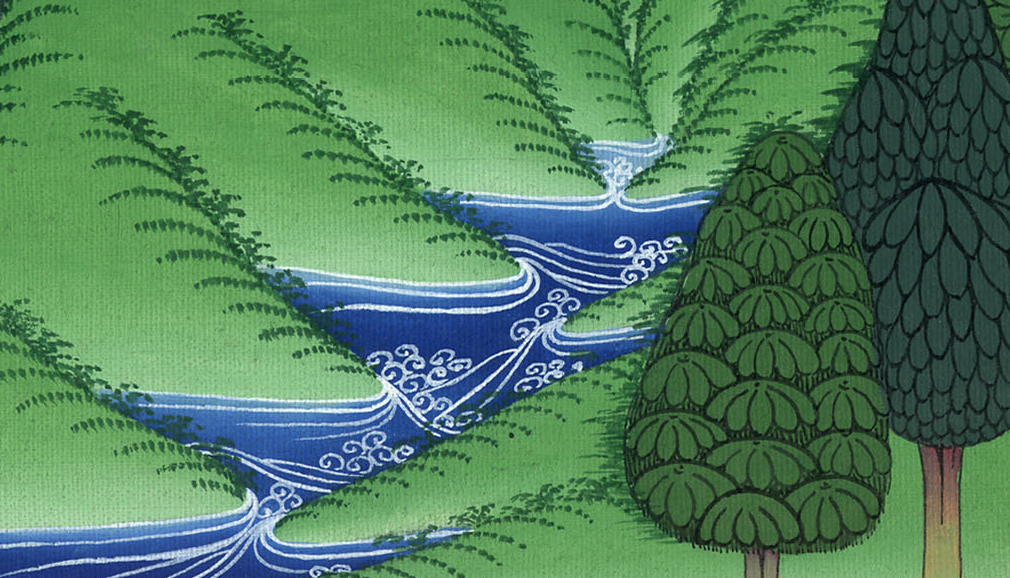 ལུ་ཀཱ 2:39,40
41Every year His parents went to Jerusalem for the Feast of the Passover. 42And when He was twelve years old, they went up according to the custom of the Feast.
41ལོ་ལྟར་པེ་སག་ཟེར་བའི་དུས་ཆེན་གྱི་སྐབས་སུ་ཁོང་གི་ཡབ་ཡུམ་གཉིས་ཡེ་རུ་ཤ་ལེམ་ལ་ཕྱིན་པ་དང༌། 42ཁོང་དགུང་ལོ་བཅུ་གཉིས་ལོན་སྐབས་ཁོང་ཚོ་ནམ་རྒྱུན་ལྟར་དུས་ཆེན་ལ་ཕེབས།
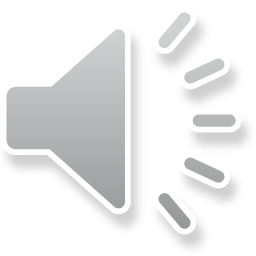 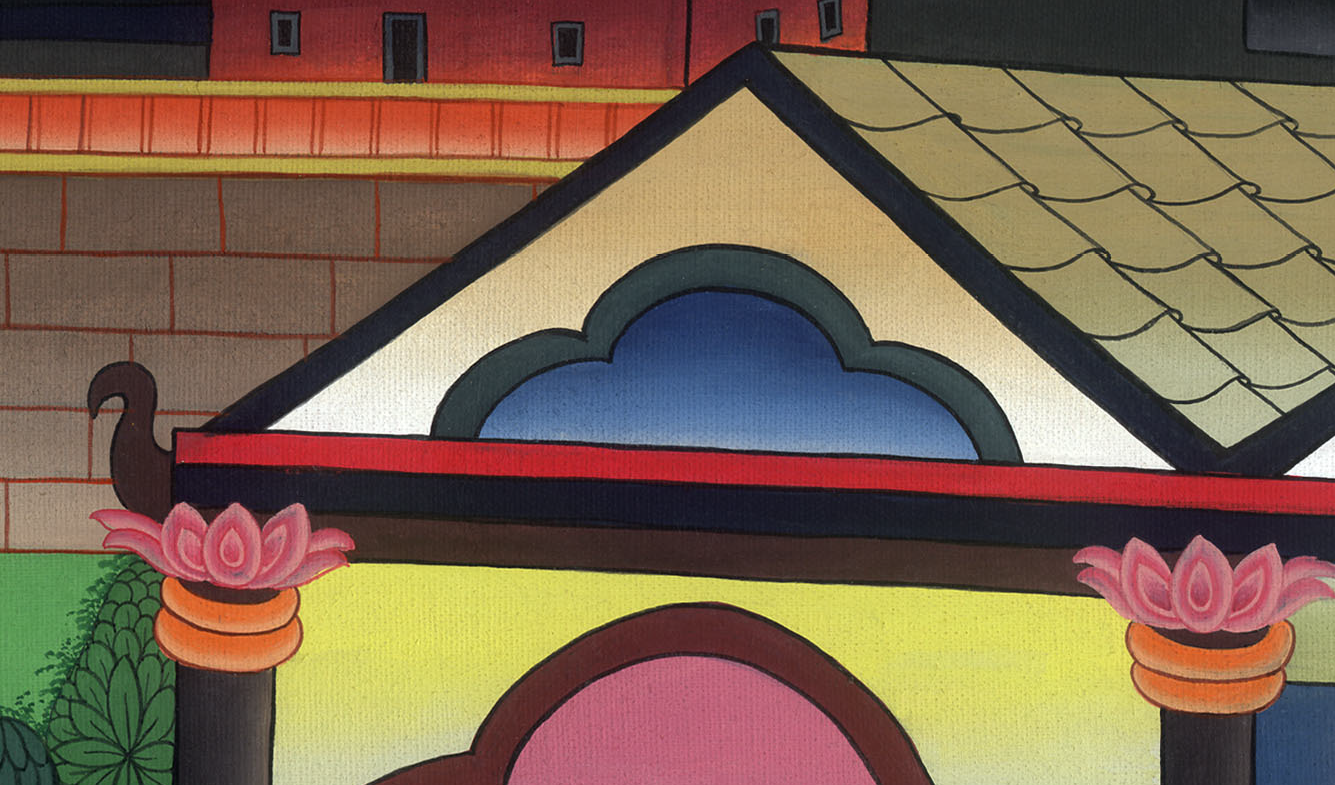 ལུ་ཀཱ 2:41,42
43When those days were over and they were returning home, the boy Jesus remained behind in Jerusalem, but His parents were unaware He had stayed.
43དུས་ཆེན་ཚར་ནས་ཁོང་ཚོ་ཕྱིར་ལོག་སྐབས་ཡབ་ཡུམ་གྱིས་མ་ཤེས་པར་ཕྲུ་གུ་ཡེ་ཤུ་ཡེ་རུ་ཤ་ལེམ་དུ་གནས།
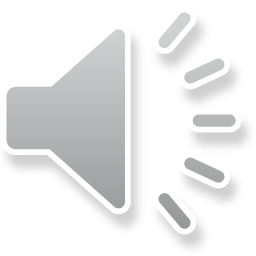 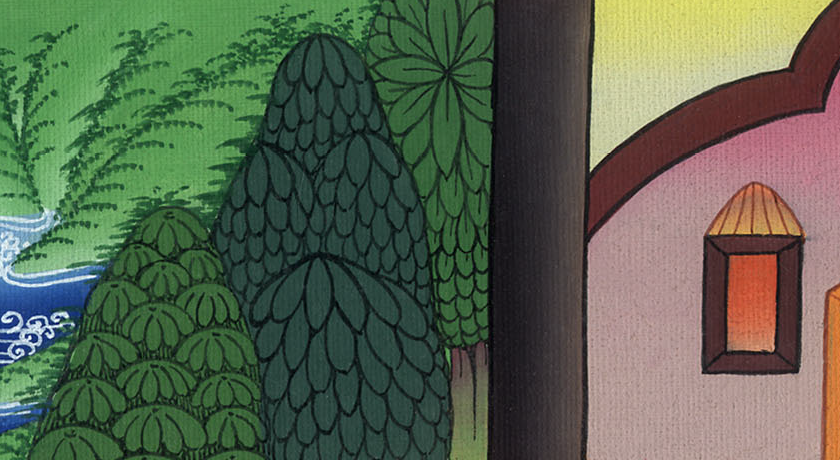 ལུ་ཀཱ 2:43
44Assuming He was in their company, they traveled on for a day before they began to look for Him among their relatives and friends.
45When they could not find Him, they returned to Jerusalem to search for Him.
44ཁོང་ལམ་གྲོགས་ཀྱི་དཀྱིལ་ལ་ཡོད་བསམས་ནས་ཉིན་གཅིག་གི་ལམ་ལ་ཕྱིན་ཏེ། ཡབ་ཡུམ་གྱིས་གཉེན་ཚན་དང་ངོ་ཤེས་པའི་ནང་ཁོང་བཙལ། 45མ་རྙེད་པར་ཁོང་འཚོལ་བའི་ཆེད་དུ་ཡེ་རུ་ཤ་ལེམ་ལ་ཕྱིར་ལོག
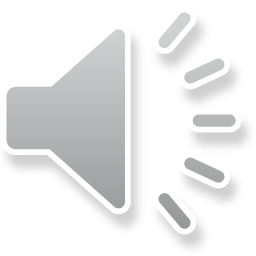 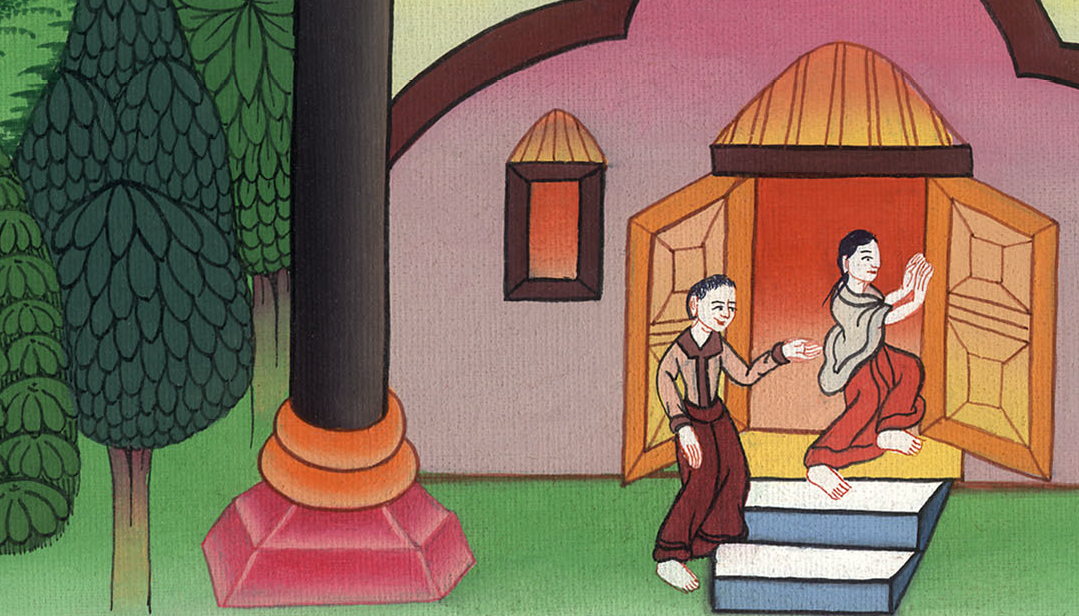 ལུ་ཀཱ 2:44,45
46Finally, after three days they found Him in the temple courts, sitting among the teachers, listening to them and asking them questions. 47And all who heard Him were astounded at His understanding and His answers.
46ཉིན་གསུམ་གྱི་རྗེས་སུ་ཁོང་མཆོད་ཁང་གི་ཁྱམས་རར་སློབ་དཔོན་ཁྲོད་དུ་བཞུགས་ཏེ་ཁོ་ཚོའི་ཆོས་གསན་པ་དང་ཁོ་ཚོར་བཀའ་འདྲི་གནང་སྟེ་ཕ་མ་རྙེད། 47ཁོང་གི་མཁས་པའི་སེམས་དང་ལན་འདེབས་པ་ཐོས་མཁན་ཚང་མ་ཡ་མཚན་སྐྱེས།
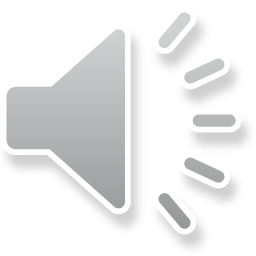 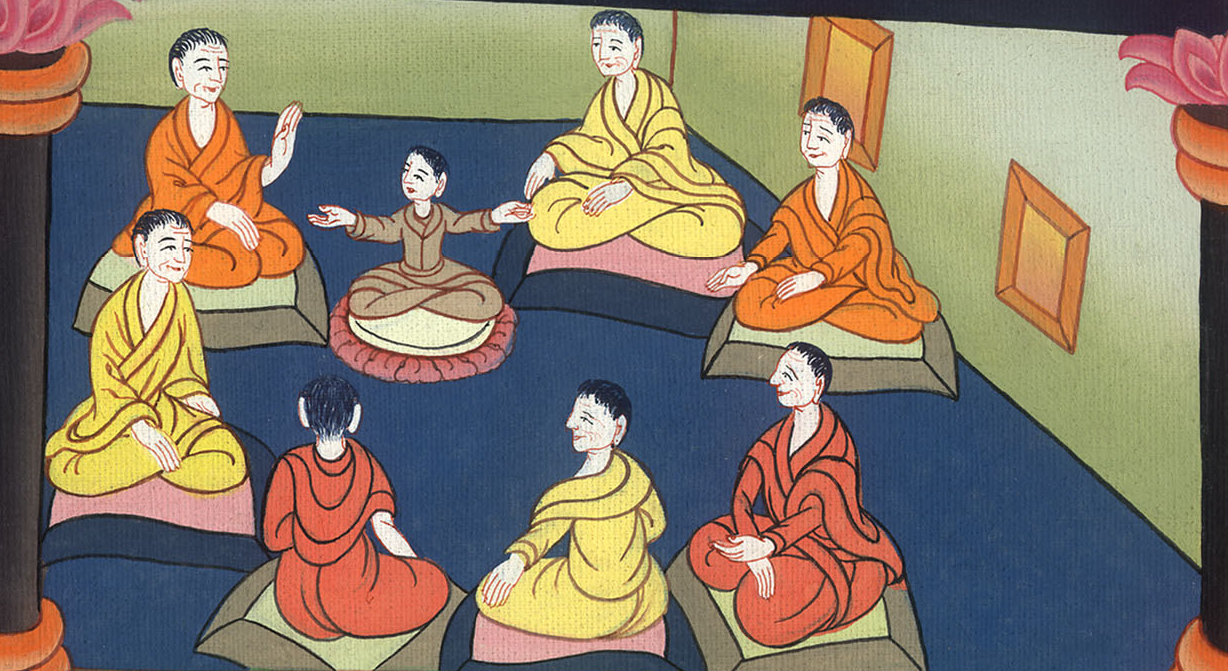 ལུ་ཀཱ 2:46,47
48When His parents saw Him, they were astonished. “Child, why have You done this to us?” His mother asked. “Your father and I have been anxiously searching for You.”
48ཡབ་ཡུམ་གྱིས་ཁོང་མཐོང་སྐབས་ཡ་མཚན་སྐྱེས་ཏེ་ཡུམ་གྱིས་“བུ། ཁྱོད་ཀྱིས་ཅི་ལ་ང་ཚོར་འདི་ལྟར་བྱས། ལྟོས་ཤིག ཁྱོད་ཀྱི་ཡབ་དང་ང་སེམས་ཤིན་ཏུ་འཚབས་ནས་ཁྱོད་བཙལ་”ཞེས་སྨྲས་པ་ན།
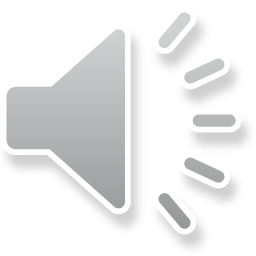 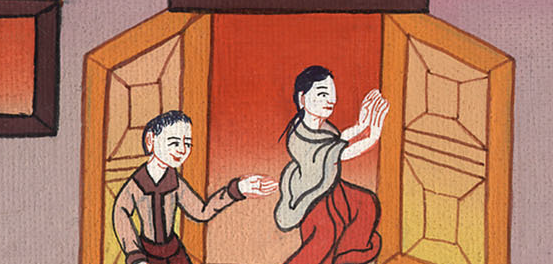 ལུ་ཀཱ 2:48
49“Why were you looking for Me?” He asked. “Did you not know that I had to be in My Father’s house ?” 50But they did not understand the statement He was making to them.
49ཁོང་གིས་“ཅིའི་ཕྱིར་ང་བཙལ་བ་ཡིན། ངའི་ཡབ་ཀྱི་ཕོ་བྲང་ལ་སྡོད་དགོས་པར་ཁྱེད་ཀྱིས་མི་མཁྱེན་ནམ་”ཞེས་གསུངས། 50འོན་ཀྱང་ཁོང་གིས་གང་གསུངས་པ་ཁོང་ཚོས་མ་མཁྱེན།
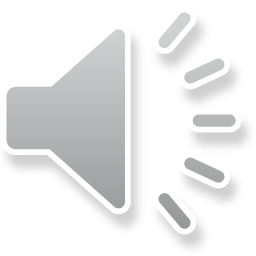 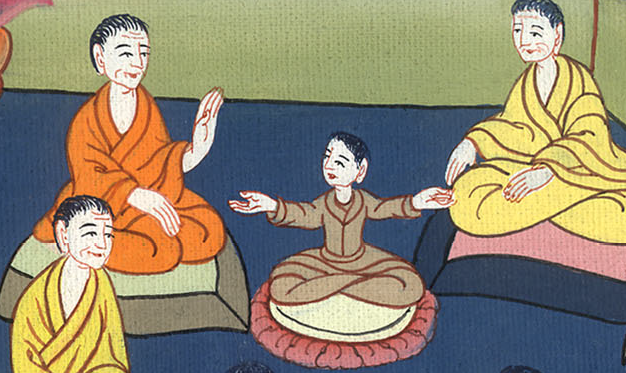 ལུ་ཀཱ 2:49,50
51Then He went down to Nazareth with them and was obedient to them. But His mother treasured up all these things in her heart.
51དེ་ནས་ཁོང་ཚོ་ན་ཙ་རེལ་ལ་མར་ཕེབས་པ་དང་ཁོང་གིས་ཡབ་ཡུམ་གྱི་བཀའ་ལ་ཉན་ནས་བཞུགས། ཁོང་གི་ཡུམ་གྱིས་དོན་དེ་ཚོ་ཚང་མ་སེམས་ལ་བཞག
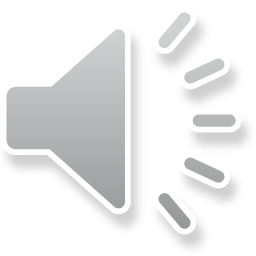 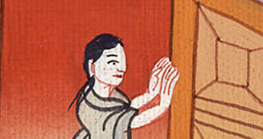 ལུ་ཀཱ 2:51
52And Jesus grew in wisdom and stature, and in favor with God and man.
52ཡང་ཡེ་ཤུ་ཤེས་རབ་དང༌། སྐུ་གཟུགས། དཀོན་མཆོག་གི་ཐུགས་དགྱེས་པ། མི་རྣམས་ཀྱི་བརྩི་མཐོང་ལ་འཕེལ་ལོ། །
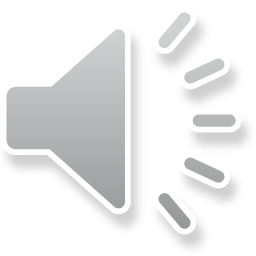 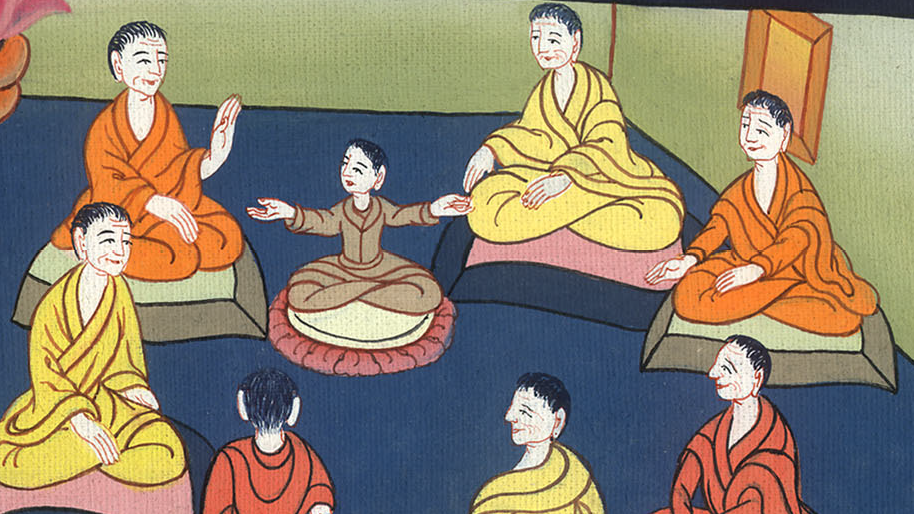 ལུ་ཀཱ 2:52